VÄRDEGRUND P09
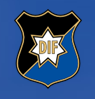 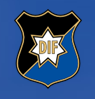 Ha roligt tillsammans.
Som kompis och lagkamrat vara snäll, stöttande/peppande och positiv mot varandra.
Alltid göra mitt bästa på träning och match.
Fira målen kollektivt.
Vi vinner som ett lag och förlorar som ett lag. 
Efter match tackar vi alltid domare och motståndare. 
Meddela frånvaro till någon av oss ledare.
Speltid baseras på träningsnärvaro.